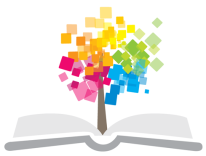 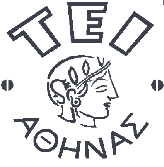 Ανοικτά Ακαδημαϊκά Μαθήματα στο ΤΕΙ Αθήνας
Οργάνωση και Διοίκηση Πρωτοβάθμιας (Θ)
Ενότητα 4: Υπηρεσίες Πρωτοβάθμιας Περίθαλψης

Γιώργος Πιερράκος
Τμήμα Διοίκησης Επιχειρήσεων
Εισαγωγική Κατεύθυνση Διοίκησης Μονάδων Υγείας και Πρόνοιας
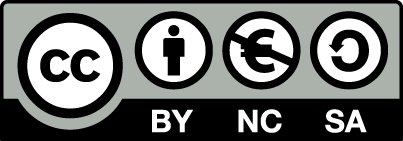 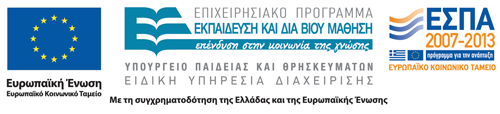 Πρωτοβάθμια περίθαλψη
Κέντρα Υγείας- Ιατρεία και Πολυϊατρεία.
Εξωτερικά ιατρεία.
Κλινικές ημέρας.
Δημοτικά Ιατρεία.
Ιδιωτικά Ιατρεία και Εργαστήρια.
Φροντίδα κατ’οίκον - αυτοφροντίδα.
1
Δημόσια κέντρα υγείας- Σκοπός
Η παροχή ισότιμης πρωτοβάθμιας περίθαλψης.
Φροντίδας πριν και μετά το νοσοκομείο.
Οδοντιατρική φροντίδα, σχολική υγιεινή, προληπτική ιατρική (εμβολιασμοί, αγωγή υγείας κ.λ.π.).
Οικογενειακός προγραμματισμός.
Εκπαίδευση.
Φροντίδα ευπαθών κοινωνικών ομάδων.
2
Εξωτερικά ιατρεία δημόσιων νοσοκομείων
Επιβαρύνονται με την παροχή υπηρεσιών πρωτοβάθμιας περίθαλψης.
Ανυπαρξία, ιδιαίτερα στα αστικά κέντρα κρατικής υποδομής για πρωτοβάθμια φροντίδα υγείας.
Δεν αναπτύσσονται διαπροσωπικές σχέσεις γιατρού ασθενούς.
3
Δημοτικά ιατρεία
Μονάδες της τοπικής αυτοδιοίκησης που παρέχουν σε τοπικό επίπεδο διαγνωστικές κυρίως υπηρεσίες. 
Στεγάζονται σε κτήρια των Δήμων και χρηματοδοτούνται από αυτούς. 
Συνήθως, υποστηρίζουν της λειτουργία βασικών ιατρικών ειδικοτήτων όπως: Παθολογικό, Ορθοπεδικό, Φυσικοθεραπείας, Νευρολογικό, Κέντρο Οικογενειακού Προγραμματισμού, Γυναικολογικό, Διαβητολογικό. 
Υποστηρίζονται από τα κρατικά νοσοκομεία για βασικές εξετάσεις, ενώ όλες οι υπηρεσίες τους παρέχονται δωρεάν.
4
Ιδιωτικός τομέας
Εισήλθε στην αγορά υγείας ξεκινώντας από χώρους που δεν κατέχει το δημόσιο.
Εξωνοσοκομειακή περίθαλψης και της διαγνωστικής τεχνολογίας.
Ιδιωτικά Ιατρεία.
5
Μακροχρόνια φροντίδα
Η  χρόνια νόσος αποτελεί μία από τις σημαντικότερες προκλήσεις που αντιμετωπίζουν τα συστήματα υγειονομικής περίθαλψης. 
Πολλοί άνθρωποι με χρόνιες ασθένειες επιβιώνουν για μεγάλο χρονικό διάστημα, αλλά χρειάζονται συνεχή φροντίδα.
6
Υπηρεσίες φροντίδας ασθενών με μακροχρόνιες ασθένειες στο σπίτι
Υπηρεσίες φροντίδας στο σπίτι που στηρίζονται στο Σύστημα Υγείας ή στις Υπηρεσίες Υγείας.
Υπηρεσίες βοήθειας στο σπίτι που στηρίζονται στο Σύστημα Κοινωνικής Φροντίδας ή σε Υπηρεσίες Κοινωνικής Φροντίδας.
7
Τέλος Ενότητας
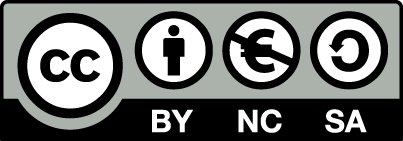 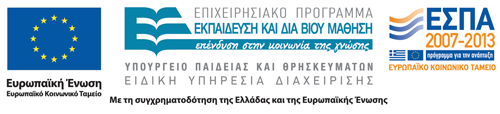 Σημειώματα
Σημείωμα Αναφοράς
Copyright Τεχνολογικό Εκπαιδευτικό Ίδρυμα Αθήνας, Γεώργιος Πιερράκος 2014. Γεώργιος Πιερράκος. «Οργάνωση και Διοίκηση Πρωτοβάθμιας (Θ). Ενότητα 4: Υπηρεσίες Πρωτοβάθμιας Περίθαλψης». Έκδοση: 1.0. Αθήνα 2014. Διαθέσιμο από τη δικτυακή διεύθυνση: ocp.teiath.gr.
Σημείωμα Αδειοδότησης
Το παρόν υλικό διατίθεται με τους όρους της άδειας χρήσης Creative Commons Αναφορά, Μη Εμπορική Χρήση Παρόμοια Διανομή 4.0 [1] ή μεταγενέστερη, Διεθνής Έκδοση.   Εξαιρούνται τα αυτοτελή έργα τρίτων π.χ. φωτογραφίες, διαγράμματα κ.λ.π., τα οποία εμπεριέχονται σε αυτό. Οι όροι χρήσης των έργων τρίτων επεξηγούνται στη διαφάνεια  «Επεξήγηση όρων χρήσης έργων τρίτων». 
Τα έργα για τα οποία έχει ζητηθεί και δοθεί άδεια  αναφέρονται στο «Σημείωμα  Χρήσης Έργων Τρίτων».
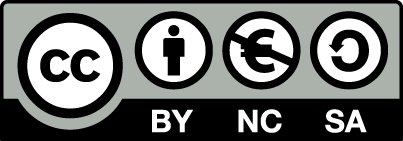 [1] http://creativecommons.org/licenses/by-nc-sa/4.0/ 
Ως Μη Εμπορική ορίζεται η χρήση:
που δεν περιλαμβάνει άμεσο ή έμμεσο οικονομικό όφελος από την χρήση του έργου, για το διανομέα του έργου και αδειοδόχο
που δεν περιλαμβάνει οικονομική συναλλαγή ως προϋπόθεση για τη χρήση ή πρόσβαση στο έργο
που δεν προσπορίζει στο διανομέα του έργου και αδειοδόχο έμμεσο οικονομικό όφελος (π.χ. διαφημίσεις) από την προβολή του έργου σε διαδικτυακό τόπο
Ο δικαιούχος μπορεί να παρέχει στον αδειοδόχο ξεχωριστή άδεια να χρησιμοποιεί το έργο για εμπορική χρήση, εφόσον αυτό του ζητηθεί.
Επεξήγηση όρων χρήσης έργων τρίτων
Δεν επιτρέπεται η επαναχρησιμοποίηση του έργου, παρά μόνο εάν ζητηθεί εκ νέου άδεια από το δημιουργό.
©
διαθέσιμο με άδεια CC-BY
Επιτρέπεται η επαναχρησιμοποίηση του έργου και η δημιουργία παραγώγων αυτού με απλή αναφορά του δημιουργού.
διαθέσιμο με άδεια CC-BY-SA
Επιτρέπεται η επαναχρησιμοποίηση του έργου με αναφορά του δημιουργού, και διάθεση του έργου ή του παράγωγου αυτού με την ίδια άδεια.
διαθέσιμο με άδεια CC-BY-ND
Επιτρέπεται η επαναχρησιμοποίηση του έργου με αναφορά του δημιουργού. 
Δεν επιτρέπεται η δημιουργία παραγώγων του έργου.
διαθέσιμο με άδεια CC-BY-NC
Επιτρέπεται η επαναχρησιμοποίηση του έργου με αναφορά του δημιουργού. 
Δεν επιτρέπεται η εμπορική χρήση του έργου.
Επιτρέπεται η επαναχρησιμοποίηση του έργου με αναφορά του δημιουργού.
και διάθεση του έργου ή του παράγωγου αυτού με την ίδια άδεια
Δεν επιτρέπεται η εμπορική χρήση του έργου.
διαθέσιμο με άδεια CC-BY-NC-SA
διαθέσιμο με άδεια CC-BY-NC-ND
Επιτρέπεται η επαναχρησιμοποίηση του έργου με αναφορά του δημιουργού.
Δεν επιτρέπεται η εμπορική χρήση του έργου και η δημιουργία παραγώγων του.
διαθέσιμο με άδεια 
CC0 Public Domain
Επιτρέπεται η επαναχρησιμοποίηση του έργου, η δημιουργία παραγώγων αυτού και η εμπορική του χρήση, χωρίς αναφορά του δημιουργού.
Επιτρέπεται η επαναχρησιμοποίηση του έργου, η δημιουργία παραγώγων αυτού και η εμπορική του χρήση, χωρίς αναφορά του δημιουργού.
διαθέσιμο ως κοινό κτήμα
χωρίς σήμανση
Συνήθως δεν επιτρέπεται η επαναχρησιμοποίηση του έργου.
Διατήρηση Σημειωμάτων
Οποιαδήποτε αναπαραγωγή ή διασκευή του υλικού θα πρέπει να συμπεριλαμβάνει:
το Σημείωμα Αναφοράς
το Σημείωμα Αδειοδότησης
τη δήλωση Διατήρησης Σημειωμάτων
το Σημείωμα Χρήσης Έργων Τρίτων (εφόσον υπάρχει)
μαζί με τους συνοδευόμενους υπερσυνδέσμους.
Χρηματοδότηση
Το παρόν εκπαιδευτικό υλικό έχει αναπτυχθεί στo πλαίσιo του εκπαιδευτικού έργου του διδάσκοντα.
Το έργο «Ανοικτά Ακαδημαϊκά Μαθήματα στο ΤΕΙ Αθηνών» έχει χρηματοδοτήσει μόνο την αναδιαμόρφωση του εκπαιδευτικού υλικού. 
Το έργο υλοποιείται στο πλαίσιο του Επιχειρησιακού Προγράμματος «Εκπαίδευση και Δια Βίου Μάθηση» και συγχρηματοδοτείται από την Ευρωπαϊκή Ένωση (Ευρωπαϊκό Κοινωνικό Ταμείο) και από εθνικούς πόρους.
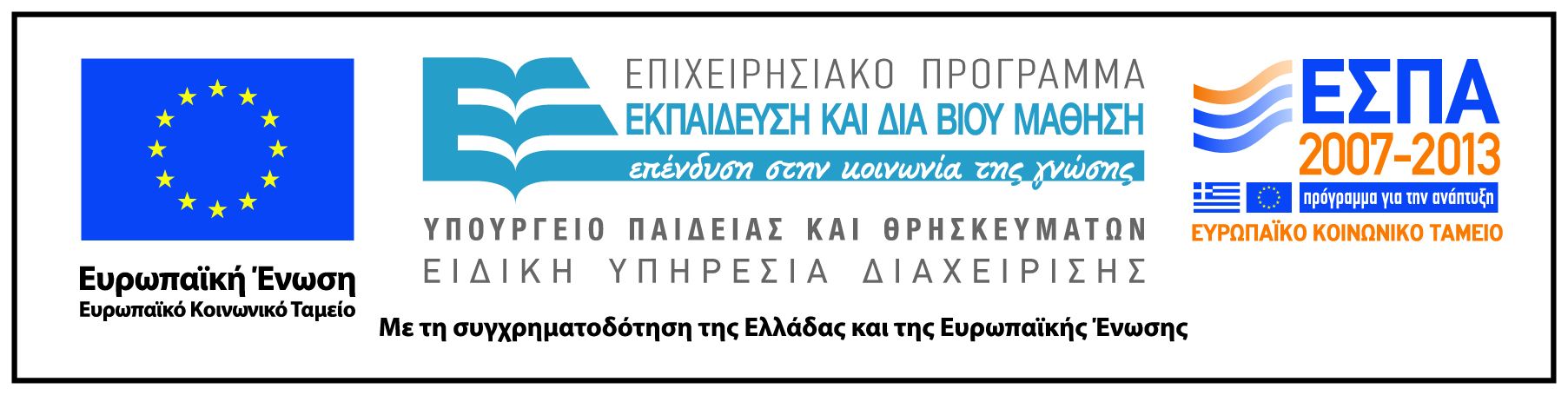